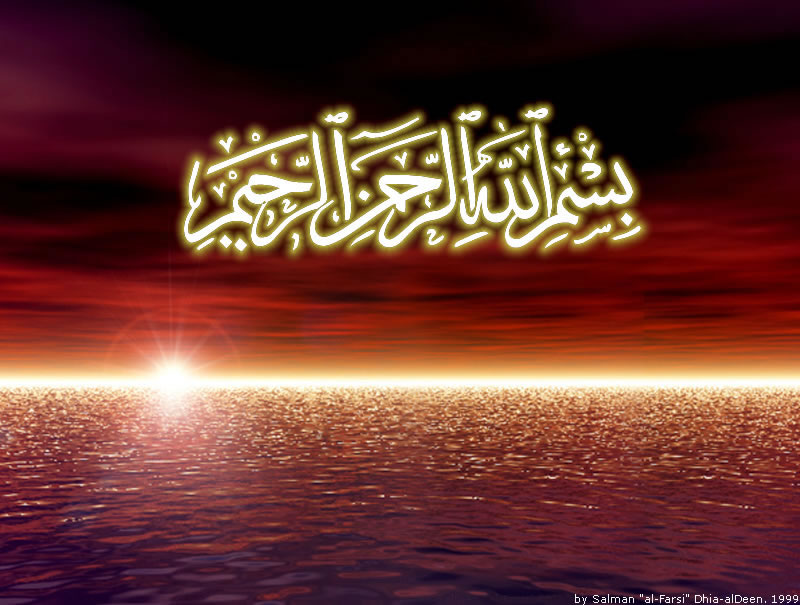 Post harvest losses in Promising Sugarcane Genotypes
By  Ghulam AbbasAssistant Agri. ChemistSugarcane Research Institute, Faisalabad
Significance
Identification  of cane genotypes to post harvest deterioration is needed to device scientific supply and crushing schedule with minimal loss of recover able sugar.
Objectives
To indentify  the promising sugarcane genotypes with better juice quality maintenance during post harvest period in order to select the varieties most resistant to the post harvest inversion by the breeders for crossing program to develop the desirable genotypes.
Causes
Sugarcane has poor post harvest as well as post maturity keeping quality due to which sugar deterioration of harvested canes starts immediately.
The sucrose decreases while the invert sugars increase which in turn hinder the normal sugar recovery.
During post harvest period sugarcane is subjected to many physical and chemical changes.
The most important physical change is the loss in cane weight due the evaporation of water from the cut portion of the cane and chemical change due to loss in sugar through inversion.
Methology
Sugarcane genotypes = HSF-240, S-2003-US-633,  				  S-2003-US-694, S-2003-US-				  247, S-2003-US-165 and 				  S-2003-US-704 
Location 		         = SRI, Faisalabad. 
Year of study	         = 2009-10 
Design	                   = RCBD split plot
Replications	         =  3
Magnitude of losses in 8 days
In Pakistan and other Asian countries, payment to the farmers is made on weight basis so the delay in supply of harvested cane to the sugar industries could lead to major economic loss to cane growers.
At the prevailing cane payment price in Districts of the Punjab province, monetary losses to cane growers (calculation based on 8th day) are estimated to be around Rs. 522 (US$ 6.00) per tonne of cane supplied to the sugar mills.
Direct losses
Inversion leads to 1.07-1.25 unit loss in recovery; for a 5000 TCD mill we may lose 1070-1250 cane sugar bags which amounts to Rs. 3905500 -45622500 lac per day.
Indirect losses
Dextran sucrase enzyme (of Leuconostoc mesenteroides bacteria) produces dextran and fructose. 
Fructose is oxidized to organic acids and pH of the juice is lowered. As a result, more lime is required and scaling increases.
Dextran production increases juice viscosity, filtration becomes difficult, more energy is needed for processing and due to c-axis elongation needle shaped sugar crystals are produced which lead to poor quality of sugar.
Results
Effect of staling on % loss in cane weight
a.  9th  month old crop (November- 2009)
Effect of staling on % loss in cane weight
b. 11th month old crop (January- 2010)
Effect of staling on % loss in cane weight
c. 13th  month old crop (March- 2010)
Average of three months (Season)
LSD value @ alpha = 0.05
 Month = 0.1199 , Variety = 0.1695 , Days = 0.195,  Month x variety = 0.4794 , Month x days =  0.3390, Days x variety = 0.2936
Effect of staling on % loss in CCS (%)
a.  9th month old crop (November- 2010)
Effect of staling on % loss in CCS (%)
b. 11th month old crop (January- 2010)
Effect of staling on % loss in CCS (%)
c. 13th month old crop (March- 2010)
d. Average of three months (Season)
LSD value @ alpha = 0.05
 Month = 0.02492,  Variety = 0.03525 , Days = 0.04317,  Month x variety = 0.06105 , Month x days =  0.07477, Days x variety = 0.1057
Magnitude of Weight and Sugar Losses on 8th Day
Market Price of Sugar Bag on 11-09-2011 = Rs.3650/- per Bag   Currency Rate of US dollar on 23-08-2011 = Rs. 86.90/-per Dollar
Loss per acre
Conclusions & Suggestions
How to overcome post harvest losses.
In view of high post harvest weight and sugar losses with consequently lower recovery in many sugar units in Punjab. It is suggested that the time between cut-to-crush should be reduced to 72 hours for manually harvested whole-stalk
Reducing the heat load
Reduce heat load by keeping cane in shaded place, spraying water (10 L/tone cane), or by covering with trash and sprinkling water on it. 
Killing the bacteria producing dextran, by using bactericides (Bactrinol-200 ppm, Actin ID 0.15 % solution, Leukokil -1% solution) dipping cut ends in it for 5 minutes
Preventing inversion by using inhibitors for invertase enzyme activity. 
Spray of 25 mM KMnO4 + 25 mM Sodium metasilicate on the canes.
Thanks